MULTIKULTURNÍ OŠETŘOVATELSTVÍ SE ZAMĚŘENÍM NA HINDUISMUS
Záznam o edukaci
Edukační jednotka: Multikulturní ošetřovatelství se zaměřením na Hinduismus
Edukátor: Barbora Lomičková Sučanová, studentka 2. ročníku oboru porodní asistentka na Vysoké škole zdravotnické, o.p.s.
Edukant: studijní skupina 2APA Vysoké školy zdravotnické, o.p.s., posluchačky předmětu Edukační činnost porodní asistentky
Čas: 18.12.2017
.
Výukové cíle:
Kognitivní: u posluchaček - budoucích porodních asistentek dojde ke zvýšení informovanosti v problematice multikulturního ošetřovatelství se zaměřením na hinduismus.
Afektivní: posluchačky mají zájem o podané informace, uvědomují si jejich důležitost. 
Psychomotorické: posluchačky vědí o problematice multikulturního ošetřovatelství se zaměřením na hinduismus, a následně budou schopny správně přistupovat a komunikovat s příslušníky jiné kultury.
.
Organizační forma: skupinová
Didaktické pomůcky: počítač, zobrazovací technika, textový materiál, video
Metody edukace: 
Slovní: přednáška, diskuze, vysvětlení
Názorné demonstrace: projekce videa
Ověřování úrovně dosažených cílů u edukanta
Počáteční: ověření předchozích znalostí formou otázek
Průběžné: doplňující otázky
Závěrečné: společná diskuze a shrnutí
OVĚŘENÍ PŘEDCHOZÍCH ZNALOSTÍ
Co vás napadne, když si představíte ,,typického“ Inda?
Jaký je hinduistický pozdrav?
Jakým jazykem mluví hinduisté? 
Jak se stravují? 
Co znamená slovo kasta? 
 Víte, kterou ruku Indové považují za nečistou a proč?
Motivační úvod- multikulturní ošetřovatelství
Multikulturní ošetřovatelství znamená ošetřovatelský a kulturně-antropologický obor srovnávacího studia a praxe, který zohledňuje individualitu, víru a kulturu jedince či skupiny stejných či odlišných kultur. Má význam nejen pro ošetřování cizinců, ale především pro péči o příslušníky etnických menšin. 
Teorie multikulturního (transkulturního) ošetřování se někdy nazývá také model vycházejícího slunce (Sunrise model). 
Rozdíly mezi kulturami se týkají například vnímání lidského těla a jeho částí, intimity, stravování, režimu dne, komunikace, mezilidských a rodinných vztahů a kontaktů, o zvyklosti v oblasti péče a ošetřovatelství, pojetí zdraví a nemoci, pojetí vztahu mezi ošetřovaným a ošetřujícím.
Otázky na závěr
Ind v nemocnici- s čím se můžeme setkat? 
Na co upozorníme Indickou návštěvu v nemocnici?
Jaké jídlo zásadně nenabízíme hinduistovi? 
Když se narodí holčička- co můžeme očekávat?
Použitá literatura
AUTOR REBEKA RALBOVSKÁ. Multikulturní přístup pro pomáhající profese. Vyd. 2., dopl. Bratislava: Vysoká škola zdravotníctva a sociálnej práce sv. Alžbety, 2010. ISBN 9788087386095.
https://sharepoint.vszdrav.cz/Poklady%20k%20vuce/Multikulturní%20ošetřovatelství.aspx
.
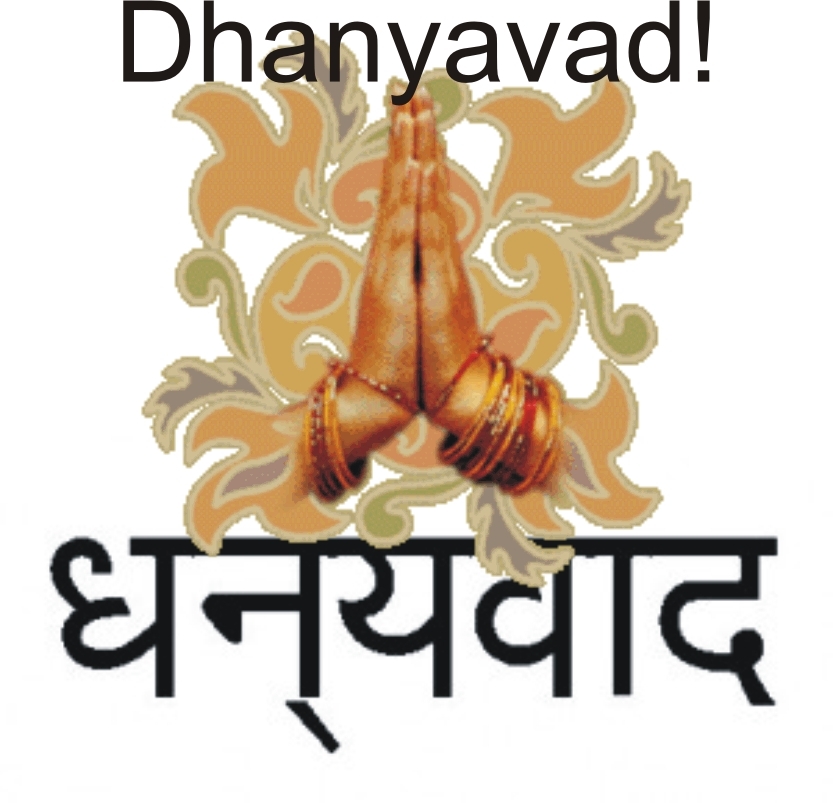